Prekancerózy v gynekologii
Nádorová onemocnění v gynekologii
Epidemiologie gynekologických nádorů
Možnosti prevence
Prekancerózy
Petr Křepelka
Prevence zhoubných nádorů
Primární
Brání vzniku nádoru
Sekundární
Brání negativnímu průběhu onemocnění
Včasná diagnóza
Diagnostika maligních nádorů
Typing 
Histologický typ nádoru
Grading
Stupeň diferenciace
G1-G3
Staging
Stádium nádoru
I-IV
Statistické  ukazatele nádorů
Incidence – výskyt nových případů nádoru na 100 000 obyvatel
Mortalita – počet úmrtí na určitý typ nádoru
Nejčastější gynekologické tumory
Nejčastější gynekologické tumory
Tumory vulvy
Incidence 4/100 000
Nepravé tumory vulvy
inkluzní cysty
 ateromy
 Schlofferův tumor
 cysty Bartolinovy žlazky
 endometrióza vulvy
Terapie - chirurgická
Benigní tumory vulvy
Lipom
Fibrom
Leiomyom
Hemangiom
Pigmentové névy
Terapie chirurgická
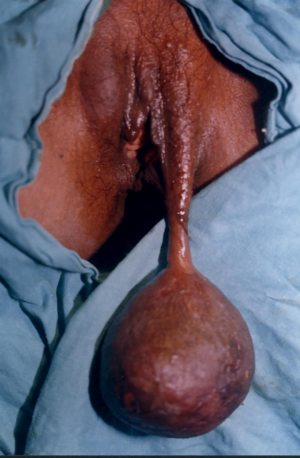 http://library.med.utah.edu/WebPath/FEMHTML/
Prekancerózy vulvy
VIN – vulvární intraepiteliální neoplázie
Maximum mezi 30-45 rokem života
Vyvýšená ložiska – bělavá, ohraničená, často mnohočetná
Buněčné atypie, papilomavirová infekce (HPV – 16,18)
Terapie - chirurgická
Tumory pochvy
Incidence 0,7/100 000
Nenádorové a benigní změny
Vaginální adenóza – výskyt cylindrického epitelu cervikálního typu v pochvě
Nejčastěji v horní třetině vaginy
Užívání diethylstilbestrolu v graviditě – výskyt adenózy u děvčátek v 35%
Terapie – laserová vaporizace
Prekancerózy pochvy
VaIN – vaginální intraepiteliální neoplázie
Asymptomatický průběh
Bělavá ložiska v pochvě – epiteliální plaky
Terapie – laserová vaporizace
Tumory děložního hrdla
Incidence 20/100 000
Nenádorové změny a nezhoubné tumory děložního hrdla
Ovula Nabothi
Endometrióza
Leiomyom
Prekancerózy děložního hrdla
CIN – cervikální intraepiteliální neoplázie
CIN I-III
Sexuálně přenosné onemocnění
Papilomaviry – typ 16,18,31,33,35,45
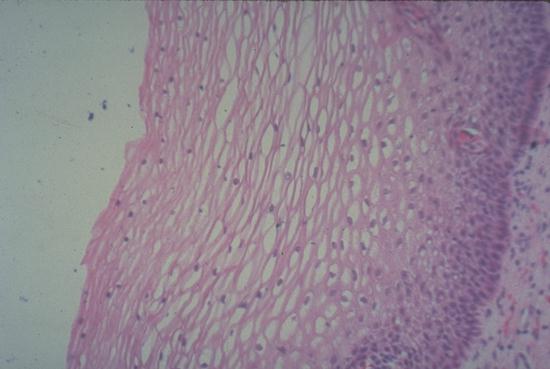 Normální dlaždicový epitel
http://library.med.utah.edu/WebPath/FEMHTML/
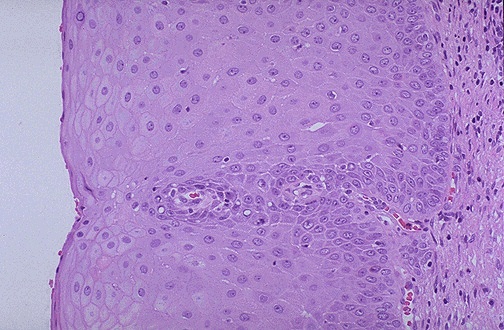 Normální dlaždicový epitel
http://library.med.utah.edu/WebPath/FEMHTML/
Normální cervikální dlaždicobuněčný epitel vlevo s přechodem do dysplasie vpravo, přítomny též chronické zánětlivé změny.
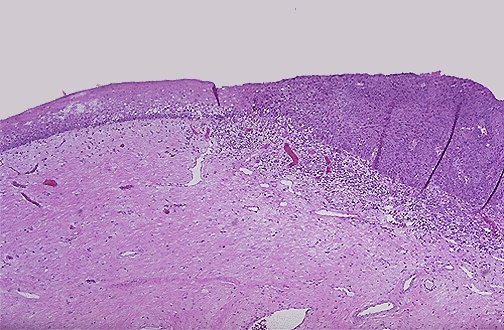 http://library.med.utah.edu/WebPath/FEMHTML/
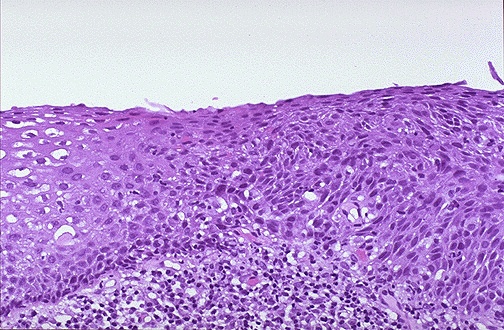 Cervikální dlaždicobuněčná dysplasie, šíří se ze středu preparátu vpravo. Vlevo je normální epitel. Dysplastické buňky mají větší a tmavší jádra a jsou rozloženy neuspořádaně.
http://library.med.utah.edu/WebPath/FEMHTML/
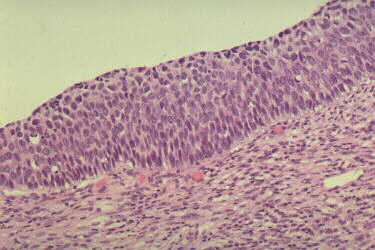 CIN III
http://library.med.utah.edu/WebPath/FEMHTML/
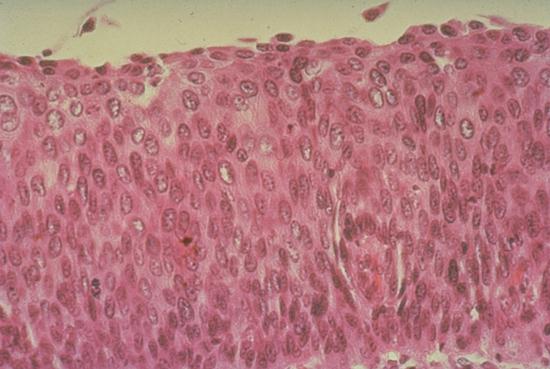 CIN III
http://library.med.utah.edu/WebPath/FEMHTML/
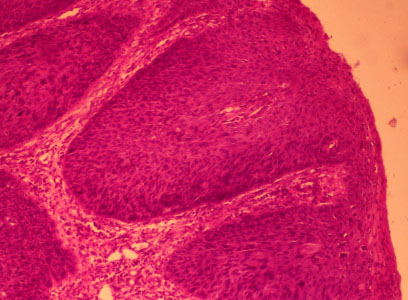 CIN III
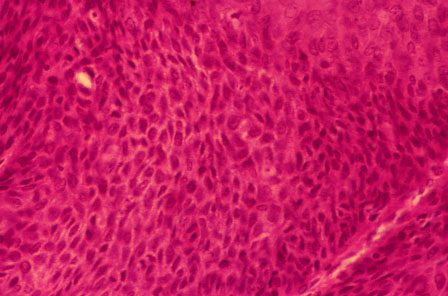 http://library.med.utah.edu/WebPath/FEMHTML/
Screening, diagnostika prekanceróz
Prebioptické vyšetřovací metody – kolposkopie, onkologická cytologie
Hybridizace papilomavirů
Cílená biopsie – histologické vyšetření
Kolposkopie
Vyšetření děložního hrdla binokulární lupou
Silný zdroj světla, zvětšení 8-40 x
Zelený filtr
Nativní kolposkopie
Rozšířená kolposkopie – aplikace 3% kyseliny octové, Lugolova roztoku
Nesuspektní kolposkopické nálezy
E – ectropium, ectopie – cylindrický epitel,ostře ohraničený
TZ – transformační zóna – cylindrický epitel metaplazuje v epitel dlaždicový
O – originální epitel – dlaždicový
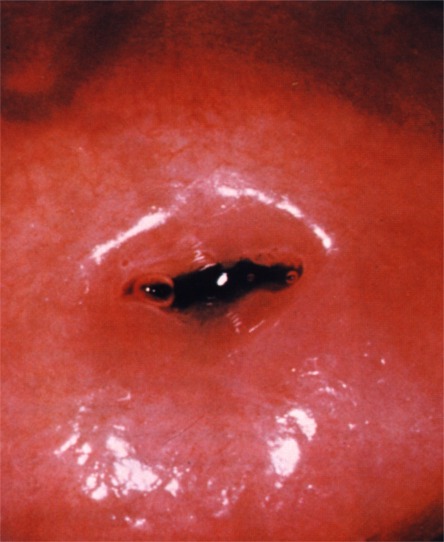 Bauer H. Color Atlas of Colposcopy. New York: Igaku-Shoin, 1990
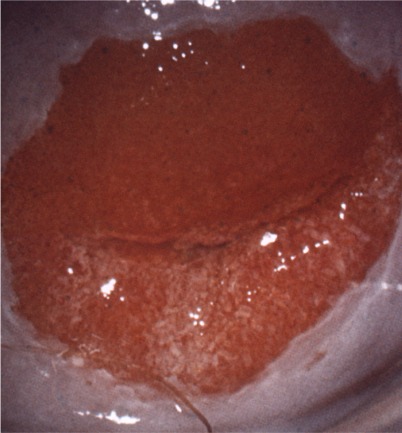 Bauer H. Color Atlas of Colposcopy. New York: Igaku-Shoin, 1990
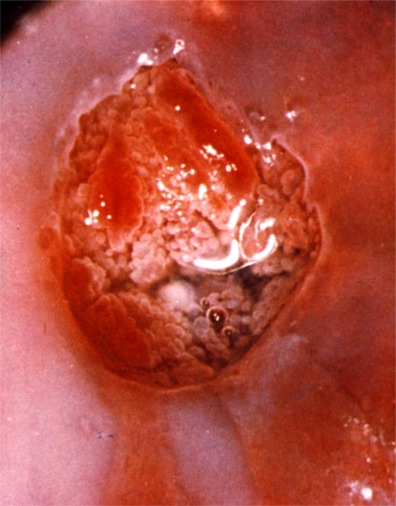 Bauer H. Color Atlas of Colposcopy. New York: Igaku-Shoin, 1990
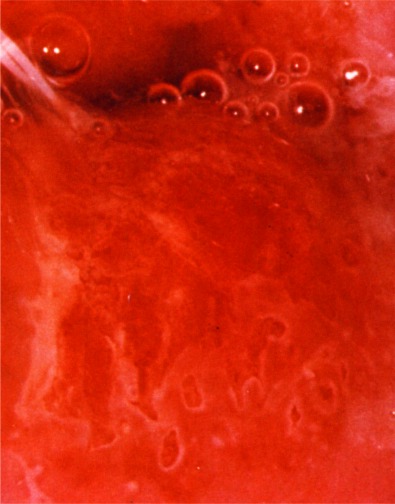 Bauer H. Color Atlas of Colposcopy. New York: Igaku-Shoin, 1990
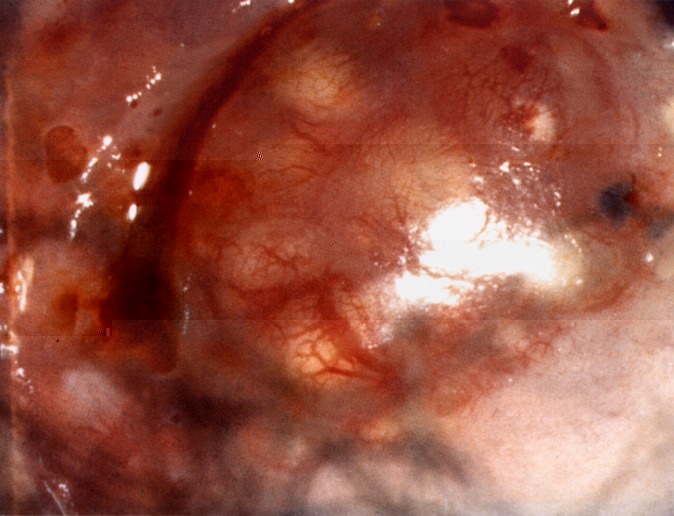 Bauer H. Color Atlas of Colposcopy. New York: Igaku-Shoin, 1990
Nerozhodné kolposkopické nálezy – Low grade
ATZ – atypická transformační zóna 
 BE-ložiska bílého epitelu
 M-jemná mosaika
 P-jemné puntíčkování
 L-jemná leukoplakie
 JNZ-jodnegativní zóna
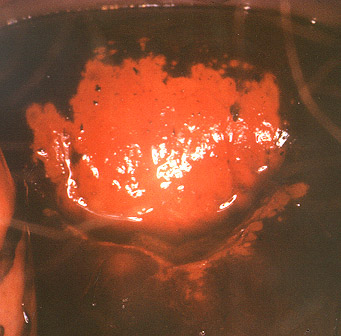 Bauer H. Color Atlas of Colposcopy. New York: Igaku-Shoin, 1990
Suspektní kolposkopické nálezy – High grade
ATZ – atypická transformační zóna 
 BE-ložiska bílého epitelu
 M-hrubá mosaika
 P-hrubá puntíčkování
 L-hrubá leukoplakie
 V-patologická vaskularizace
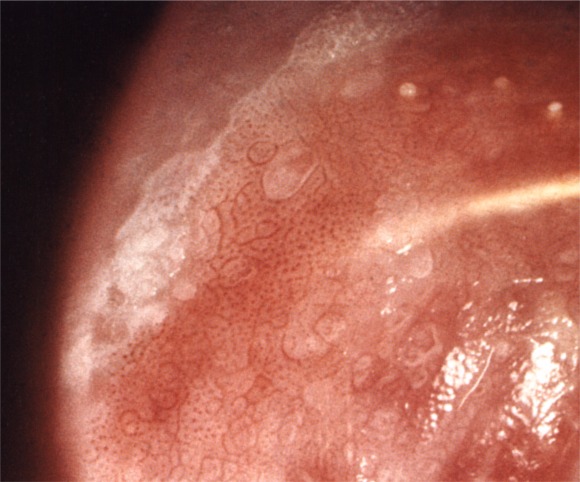 Bauer H. Color Atlas of Colposcopy. New York: Igaku-Shoin, 1990
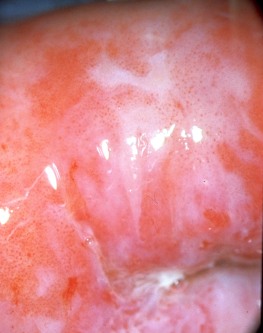 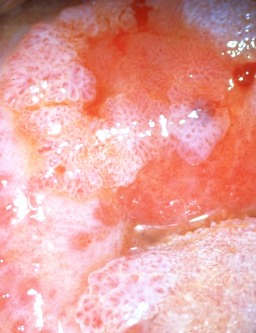 Bauer H. Color Atlas of Colposcopy. New York: Igaku-Shoin, 1990
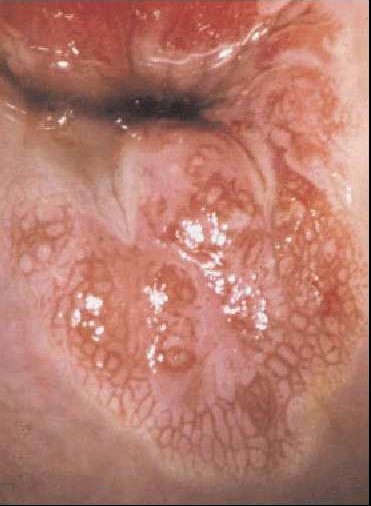 Bauer H. Color Atlas of Colposcopy. New York: Igaku-Shoin, 1990
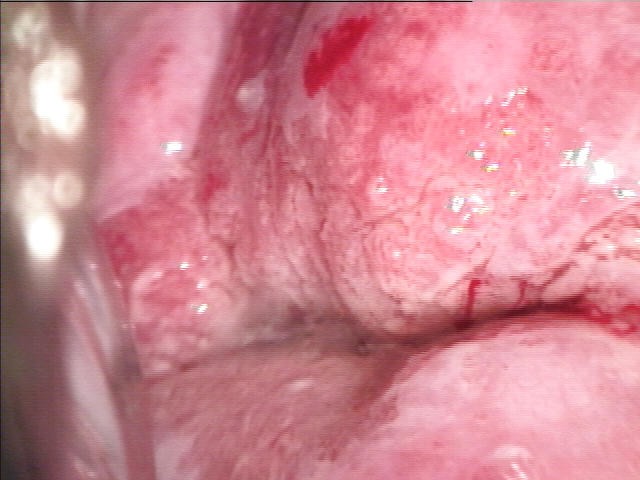 Bauer H. Color Atlas of Colposcopy. New York: Igaku-Shoin, 1990
Onkologická cytologie
Odběr stěru z exocervixu a endocervixu – kartáčky, speciální nástroje
Nanesení stěru na podložní sklíčko – fixace – 95% alkohol
Polychromatické barvení - Papanicolau
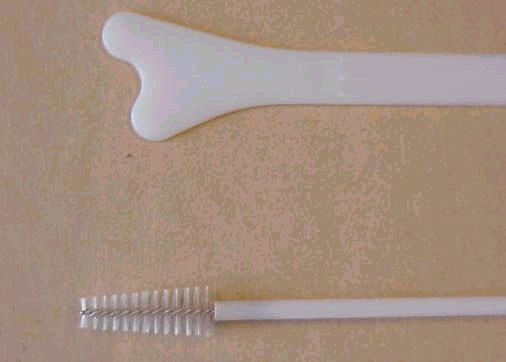 Hodnocení onkologické cytologie Buněčná jádra
Velikost jader, karyocytoplasmatický poměr
Změny tvaru a velikosti jader – anizonukleóza
Změny barvitelnosti – hyperchromázie
Abnormality rozložení a barvitelnosti chromatinu
Změny jadérek – barvitelnost, počet
Hodnocení onkologické cytologie velikost buněk
Různé rozměry buněk – anisocytóza
Bizardní tvary buněk
Hodnocení onkologické cytologie Bethesda systém
Kvalita nátěru
Popis infekce
Hormonální stav
Buněčné změny dlaždicového epitelu
Buněčné změny žlazového epitelu
Doporučení
Buněčné změny dlaždicového epitelu
Normální nález
ASCUS – neurčitá epiteliální atypie
Low grade SIL
High grade SIL
Karcinom
Buněčné změny žlazového epitelu
Normální nález endocervikálních buněk
AGUS – neurčitá epiteliální atypie
Atypie žlazových buněk
Adenokarcinom endocervikální
Adenokarcinom endometriální
Biopsie
Cílená minibiopsie
Cílená excise
Kyretáž endocervixu
Konizace 
LEEP – loop excision electrosurgical procedure
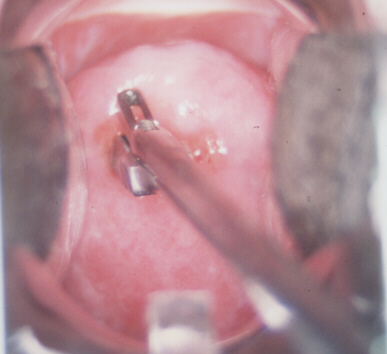 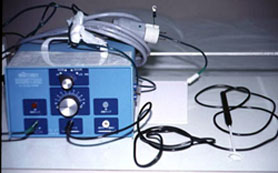 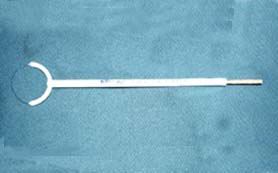 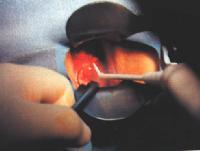 Terapie
Destrukční metody – kryoterapie, laserová vaporizace, elektrodiatermokoagulace
Ablační metody – klasická konizace, LEEP,laserová konizace, hysterectomie
Tumory děložního těla
Pseudotumory a benigní tumory děložního těla
Endometriální polyp – symptomy – nepravidelné krvácení z rodidel – diagnostika – UZ – terapie – hysteroskopická resekce
Děložní leiomyom
Endometriální polyp
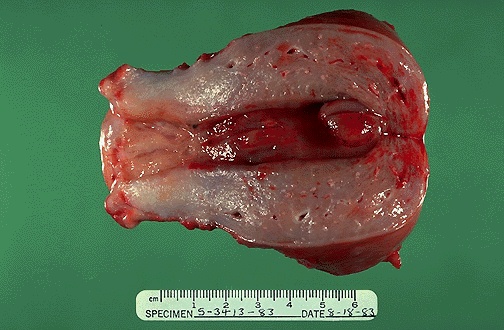 http://library.med.utah.edu/WebPath/FEMHTML/
Děložní leiomyom
Benigní mesenchymový nádor
Nejčastějším nádoremděložního těla – postihuje 30-40% žen
Hormonálně dependentní nádor – receptory pro estrogeny a gestageny
Po menopause regreduje
Prekancerózy děložního těla
Atypická hyperplázie endometria
Relativní hyperestrinisumus – anovulační cykly, obezita, neoponované estrogeny, hormonálně aktivní tumory ovarií
Simplexní hyperplázie endometria 
Atypická hyperplázie endometria
Diferencovaný adenkoarcinom endometria
Hyperplázie endometria
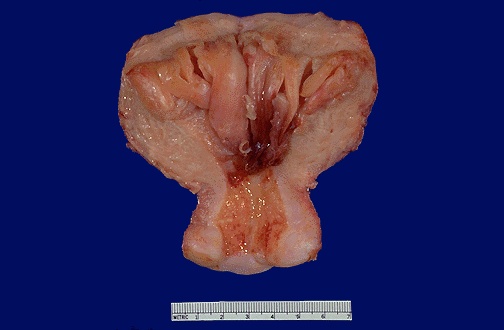 http://library.med.utah.edu/WebPath/FEMHTML/
Terapie prekanceróz endometria
Hysterektomie
Gestageny
Otázky
Přednádorové stavy, detekce, preventivní prohlídky
Prekancerózy a maligní nádory vulvy a vagíny
Prekancerózy a maligní nádory hrdla děložního
Prekancerózy a maligní nádory těla děložního
Děkuji za pozornostPetr Křepelka